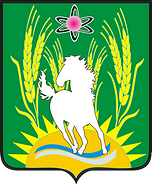 Бюджет для граждан
к проекту решения Совета Натальинского муниципального образования «О бюджете Натальинского муниципального образования на 2023 год и плановый период 2024 и 2025 годов»
Уважаемые жители Натальинского муниципального образования!
Мы представляем Вашему вниманию «Бюджет для граждан», целью которого является ознакомить всех желающих с основными положениями и параметрами проекта бюджета Натальинского муниципального образования на 2023 год и плановый период 2024 и 2025 годов.
Главное направление проекта «Бюджет для граждан» – это обеспечения открытости и прозрачности бюджета.
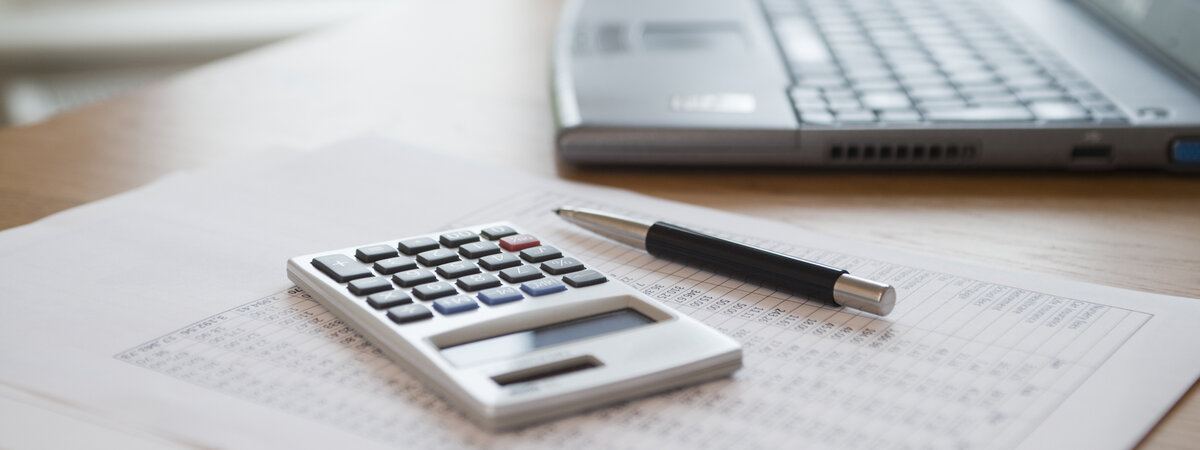 Что такое БЮДЖЕТ?
БЮДЖЕТ — форма образования и расходования денежных средств, предназначенных для финансового обеспечения задач и функций государства и местного самоуправления
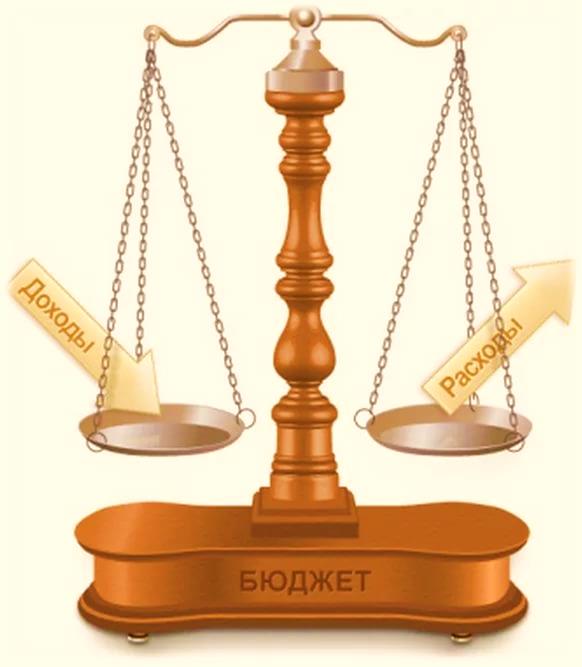 ДОХОДЫ 
Это поступающие в бюджет денежные средства (налоги юридических и физических лиц, административные платежи и сборы, безвозмездные поступления
РАСХОДЫ
Это выплачиваемые из бюджета денежные средства (социальные выплаты населению, содержание государственных учреждений (образование, ЖКХ, культура и другие) капитальное строительство и другие)
ПРОФИЦИТ
Превышение доходов над расходами образует положительный остаток бюджета
Если расходная часть бюджета превышает доходную, то бюджет формируется с ДЕФИЦИТОМ
Сбалансированность бюджета по доходам и расходам — основополагающее требование, предъявляемое к органам, осуществляющим и утверждающим бюджет
Бюджетное устройство
Бюджетная система РФ
«Вы даете своему ребенку «карманные деньги»»
«Вы даете своему ребенку деньги и посылаете в магазин купить продукты по списку»
«Вы «добавляете» денег для того, чтобы Ваш ребенок купил себе новый телефон»
Составление проекта бюджета основывается на
РОССИЯ 2022
Бюджет 2023
Этапы бюджетного процесса
Основные направления бюджетной и налоговой политики Натальинского муниципального образования
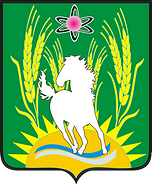 В области налоговой политики на предстоящий трехлетний период приоритетным направлением  является формирование сбалансированного бюджета, отражающего реальные бюджетные показатели. Целями налоговой политики являются обеспечение реальности плановых показателей доходов бюджета, своевременности и полноты поступления доходов в бюджет, улучшение качества администрирования доходных источников, повышение эффективности налоговых расходов бюджета.
Основным направлением бюджетной политики остается повышение уровня и качества жизни населения. Основополагающей целью бюджетной политики является поддержание сбалансированности и финансовой устойчивости бюджета Натальинского муниципального образования, решение экономических и социальных задач, а также безусловное исполнение принятых обязательств наиболее эффективным способом. 
	Таким образом, бюджетная, налоговая политика поселения направлена на содействие социально-экономическому развитию и создания условий для развития муниципального образования.
ОСНОВНЫЕ ПАРАМЕТРЫ БЮДЖЕТА Натальинского муниципального образования на 2023 год и плановый период 2024 и 2025 годов
тыс. рублей
СТРУКТУРА ДОХОДОВ бюджета Натальинского муниципального образования на 2023 год и плановый период 2024 и 2025 годов
СТРУКТУРА НАЛОГОВЫХ ДОХОДОВ бюджета Натальинского муниципального образования на 2023 год и плановый период 2024 и 2025 годов
СТРУКТУРА НЕНАЛОГОВЫХ ДОХОДОВ бюджета Натальинского муниципального образования на 2023 год и плановый период 2024 и 2025 годов
тыс. рублей
СТРУКТУРА БЕЗВОЗМЕЗДНЫХ ПОСТУПЛЕНИЙбюджета Натальинского муниципального образования на 2023 год и плановый период 2024 и 2025 годов
тыс. рублей
Расходы бюджета Натальинского муниципального образования по разделам и подразделам классификации расходов бюджета
тыс. рублей
СТРУКТУРА РАСХОДОВ БЮДЖТАНатальинского муниципального образования на 2023 год
Муниципальные программы Натальинского муниципального образования на 2023 год
тыс. руб.